Presentation: Natural disasters
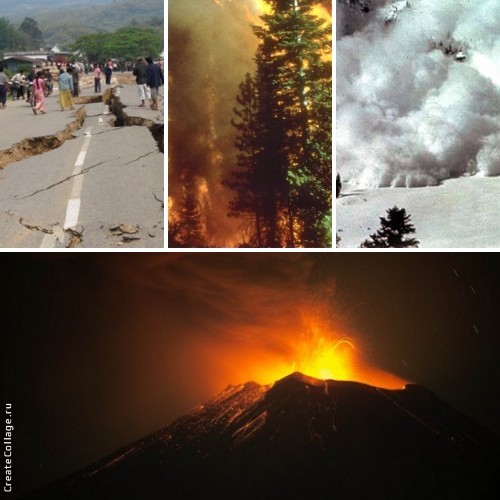 Wildfire
A wildfire is an uncontrolled fire in an area of combustible vegetation that occurs in the countryside or a wilderness area. A wildfire differs from other fires by its extensive size, the speed at which it can spread out from its original source, its potential to change direction unexpectedly, and its ability to jump gaps such as roads, rivers and fire breaks. Wildfires are characterized in terms of the cause of ignition, their physical properties such as speed of propagation, the combustible material present, and the effect of weather on the fire.
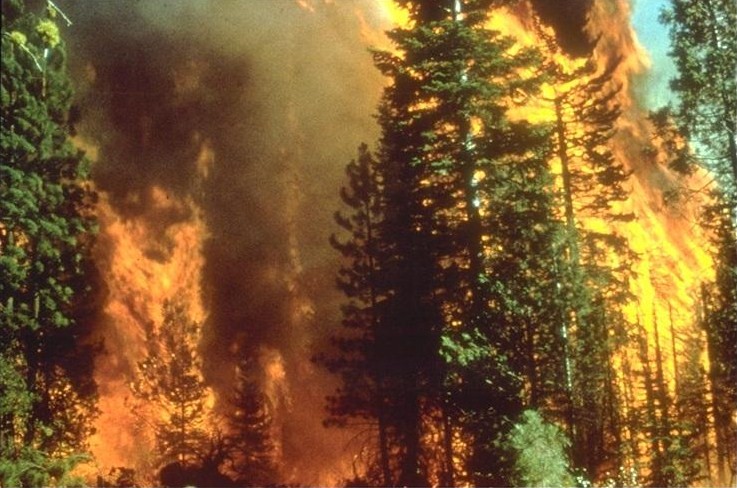 Avalanche
An avalanche is a rapid flow of snow down a slope. Avalanches are typically triggered in a starting zone from a mechanical failure in the snowpack (slab avalanche) when the forces on the snow exceed its strength but sometimes only with gradually widening (loose snow avalanche). After initiation, avalanches usually accelerate rapidly and grow in mass and volume as they entrain more snow. If the avalanche moves fast enough some of the snow may mix with the air forming a powder snow avalanche, which is a type of gravity current.
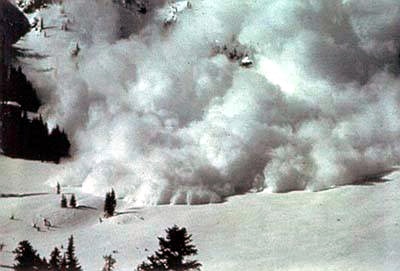 Sukhovey
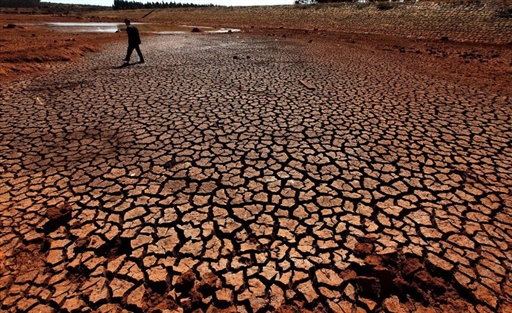 Relative humidity is less than 30%. Sukhovey emanates from the periphery of anticyclones in summer predominantly with the intrusion of the tropical masses of air . At a high air temperature (20-25°C and above) the sukhovey causes strongly increasing evaporation from the soils.
     The low mobility of anticyclones causes the steady duration of the sukhovey over several days, which with the insufficient soil moisture causes drought, spoiling of the harvests of cereal and fruit crops, loss of plants. The warm and dry air masses originate above the deserts of Africa, Asia Minor, and also in South Kazakhstan, and with them sukhoveys are extended to the wooded plains of Russia and Kazakhstan, but more frequently they invade the semi-deserts and the steppes.
Vulcanian eruption
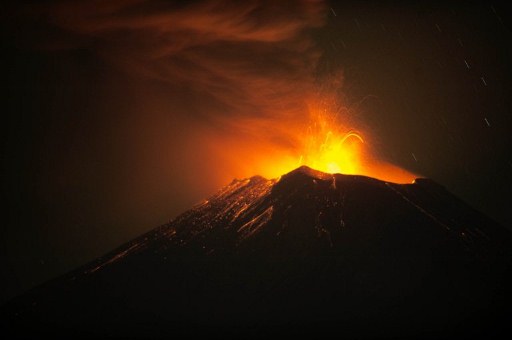 Vulcanian eruptions display several common characteristics. The mass of rock ejected during the eruption is usually between 102 - 106 tonnes  and contains a high proportion of non-juvinial material . During active periods of volcanic activity, intervals between explosions vary from less than 1 minute  to about a day.
Tornado
A tornado is a violently rotating column of air that is in contact with both the surface of the earth and a cumulonimbus cloud or, in rare cases, the base of a cumulus cloud. They are often referred to as twisters or cyclones, although the word cyclone is used in meteorology, in a wider sense, to name any closed low pressure circulation. Tornadoes come in many shapes and sizes, but they are typically in the form of a visible condensation funnel, whose narrow end touches the earth and is often encircled by a cloud of debris and dust.
Tsunami
A tsunamiis a series of water waves caused by the displacement of a large volume of a body of water, generally an ocean or a large lake. Earthquakes, volcanic eruptions and other underwater explosions , landslides, glacier calvings, meteorite impacts and other disturbances above or below water all have the potential to generate a tsunami.
Earthquake
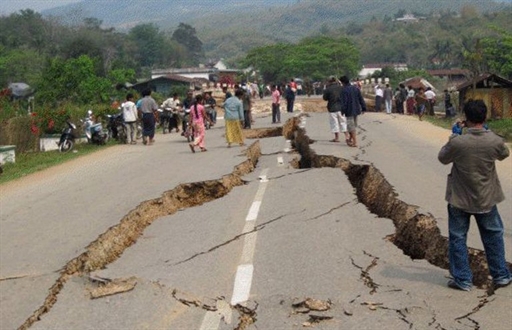 An earthquak is the result of a sudden release of energy in the Earth's crust that creates seismic waves. The seismicity, seismic or seismic activity of an area refers to the frequency, type and size of earthquakes experienced over a period of time.
     Earthquakes are measured using observations from seismometers. The moment magnitude is the most common scale on which earthquakes larger than approximately 5 are reported for the entire globe.
Thank you for viewing)